“RIESGOS POR LAS TENSIONES DE PASO Y DE CONTACTO CON VALORES SUBESTANDARES EN UNA SUBESTACION ELECTRICA  DE 13,8 kV A 0.24/0.12 kV”
Jhon Eugenio Panchana
Ubicación y vista general de la Planta de Cnel – Santa Elena
Riesgo  eléctrico en subestaciones
El impacto de rayos, fallas a tierra, fallas de aislamiento y descuidos en las distancias de seguridad son causas para quedar expuestos  a los riesgos por las  tensiones de paso y de contacto.

La falla más común en los sistemas eléctricos es el cortocircuito monofásico, es decir una falla entre fase y tierra.

Entre las causas para que se produzcan cortocircuitos podemos mencionar:
 
Envejecimiento  y desgaste de conductores eléctricos 
Empalmes anti-técnicos
Defectos en los equipos
Falta  de mantenimiento de las instalaciones eléctricas
Incumplimiento de normas
Error en el dimensionamiento del calibre del conductor
Error en el reemplazo de fusibles 
Falta de puesta a tierra
Instalaciones provisionales defectuosas
Tensión de paso
Se define como la máxima diferencia de potencial entre los puntos que están  haciendo contacto los dos pies de una persona, con una separación de un metro, que se encuentra caminando en el área de la subestación al ocurrir una falla de fase a tierra.
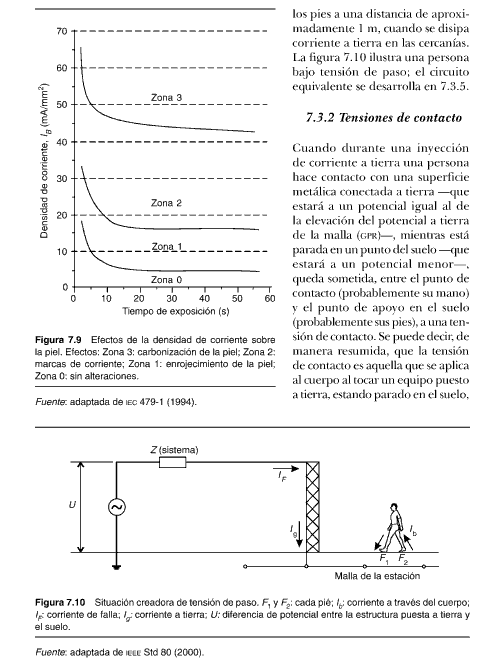 Tensión de contacto
Se define como la máxima diferencia de tensión entre el punto de contacto de los pies de una persona que se encuentra parada en el área de la subestación y el punto de contacto de una o de sus dos manos al tocar una estructura metálica cuando ocurre una falla de fase a tierra.
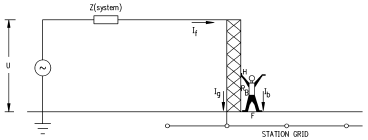 Efectos fisiológicos de la corriente eléctrica
Las consecuencias del paso de la corriente por el cuerpo pueden ocasionar desde lesiones físicas secundarias (golpes, caídas, etc.), hasta la muerte por fibrilación ventricular.
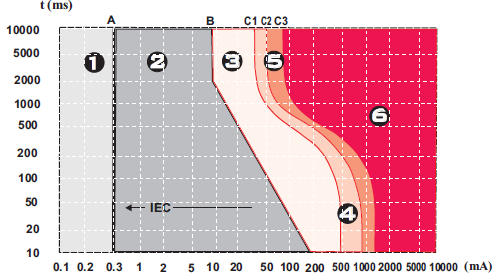 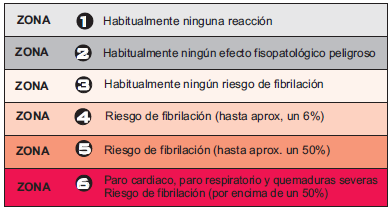 Zonas de tiempo/corriente de los efectos de las corrientes alternas de 15 a 100 Hz
Las persona calificada responsable de la construcción de una instalación eléctrica debe evaluar el nivel de riesgo asociado a dicha instalación.
Impedancia del cuerpo humano
Su importancia en el resultado del accidente depende de las siguientes circunstancias: de la tensión, de la frecuencia, de la duración del paso de la corriente, de la temperatura, del grado de humedad de la piel, de la superficie de contacto, de la presión de contacto, de la dureza de la epidermis, etc.
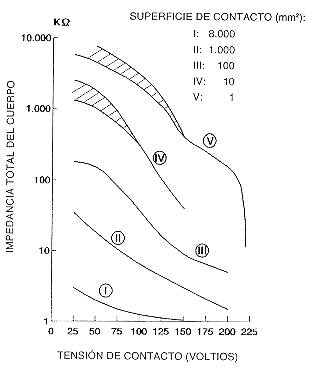 Impedancia del cuerpo humano en función de la superficie de contacto
Cálculos de la Evaluación y Valorización de Riesgos de las Tensiones de Paso y de Contacto
Pórtico de 13,8 kV
No hay restricción de acceso
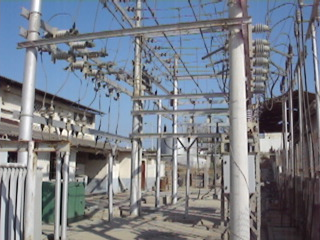 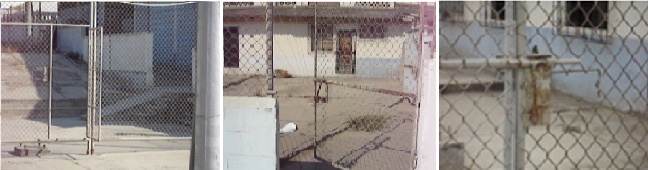 NEC Art. 110.31, NOM Art 924,3
Equipos que no están en operación
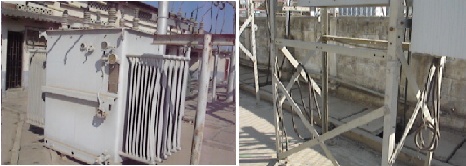 MIE-RAT 14 punto 3.5 de la ITC
Cuarto del Banco de Transformadores
Disposición de equipos impiden mejor ventilación
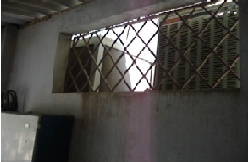 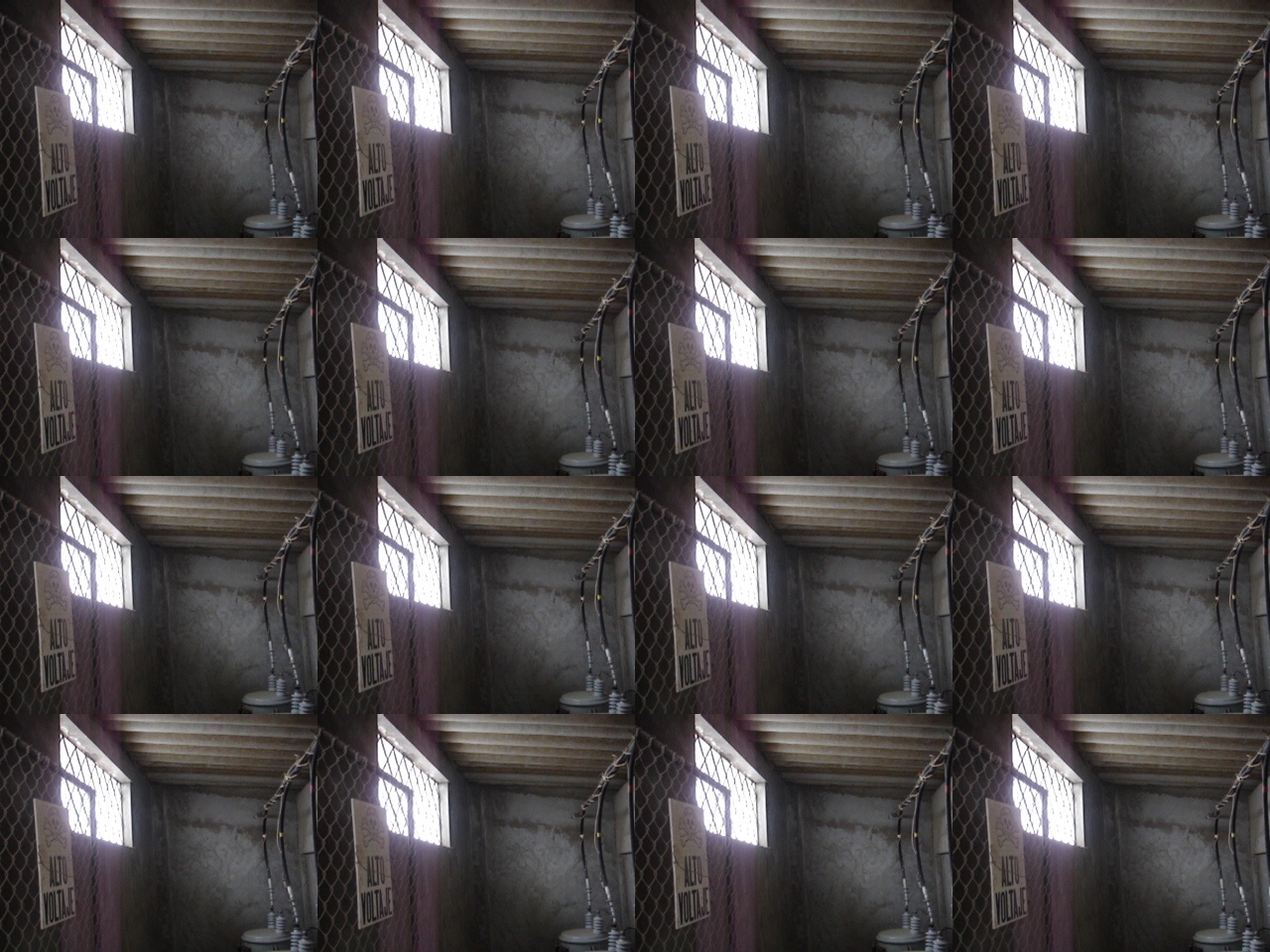 NEC Art. 450.9, NEC Art. 665.23
Presencia de sulfatación, conductor sin retirar y señales de sobrecalentamiento
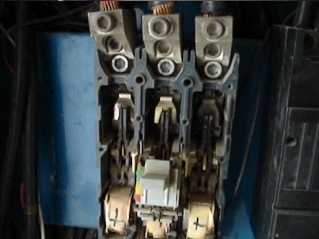 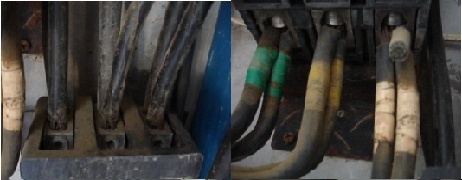 NEC 110.12 literal c
Área Técnica
Panel ubicado en lugar donde se almacenan materiales de fácil  combustión.
NEC 408.7
Panel ubicado en uno de los baños de esta área
NEC Art. 230.70 literal a) numeral 2, NEC Art. 408.5
Conductores en medio de la maleza y el agua
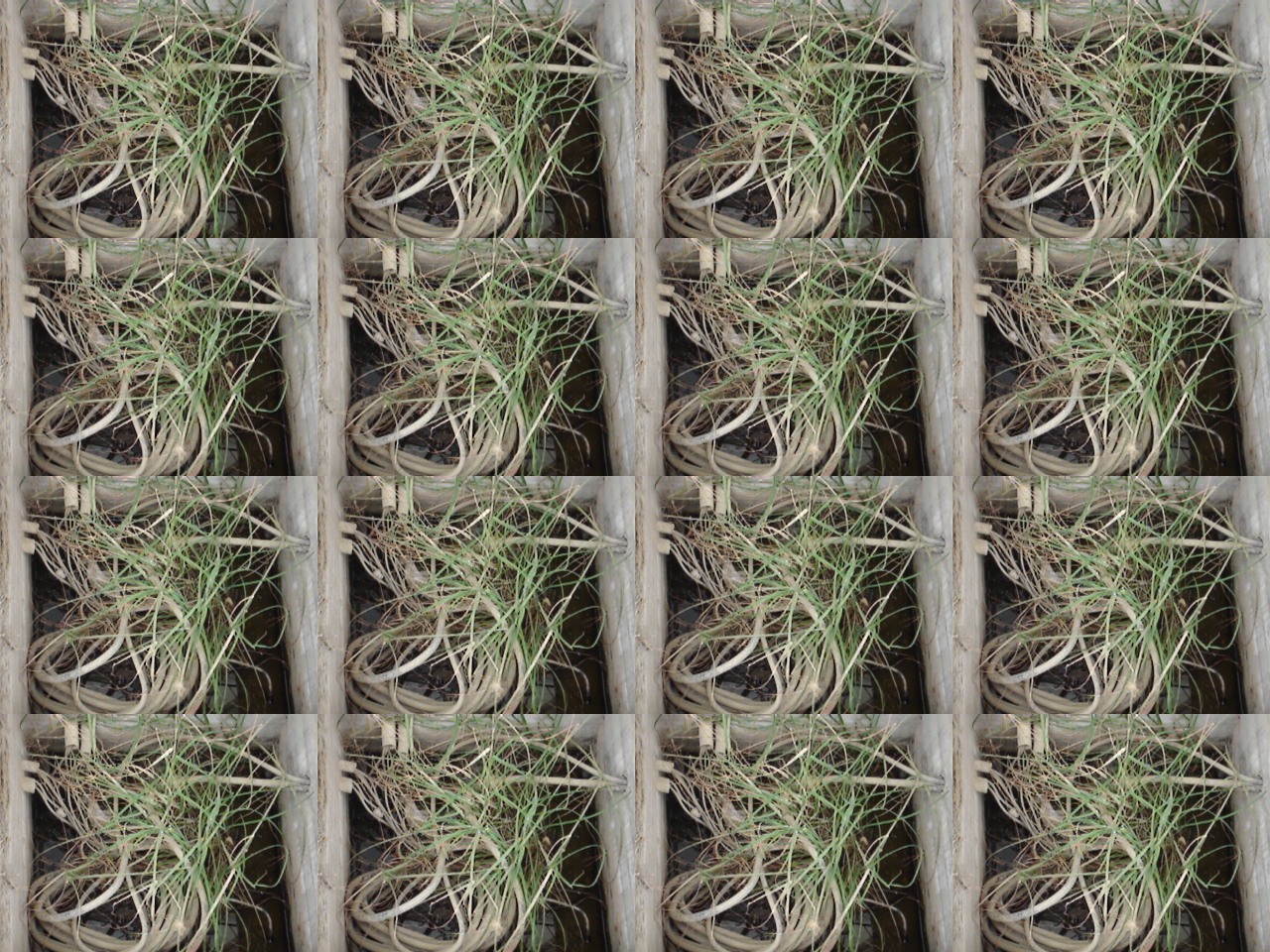 NEC Art. 110.11
Área Recaudaciones
Panel ubicado en el baño de esta área
NEC Art. 230.70 literal a) numeral 2, NEC Art. 408.5
Conductores sin tubo pasante y en contacto  con el agua.
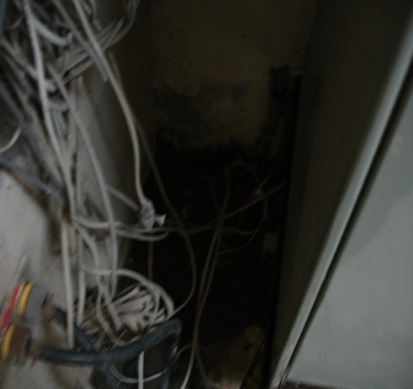 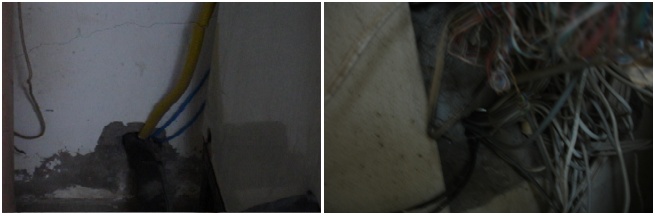 NEC Art. 110.27 literal b) y c, NOM Art. 374.9 literal c
Área Contabilidad y Planificación
Panel ubicado en el baño de la planta baja de esta área
NEC Art. 230.70 literal a) numeral 2, NEC Art. 408.5
Panel sin señal de advertencia de riesgo eléctrico,  y disyuntores sin identificación.
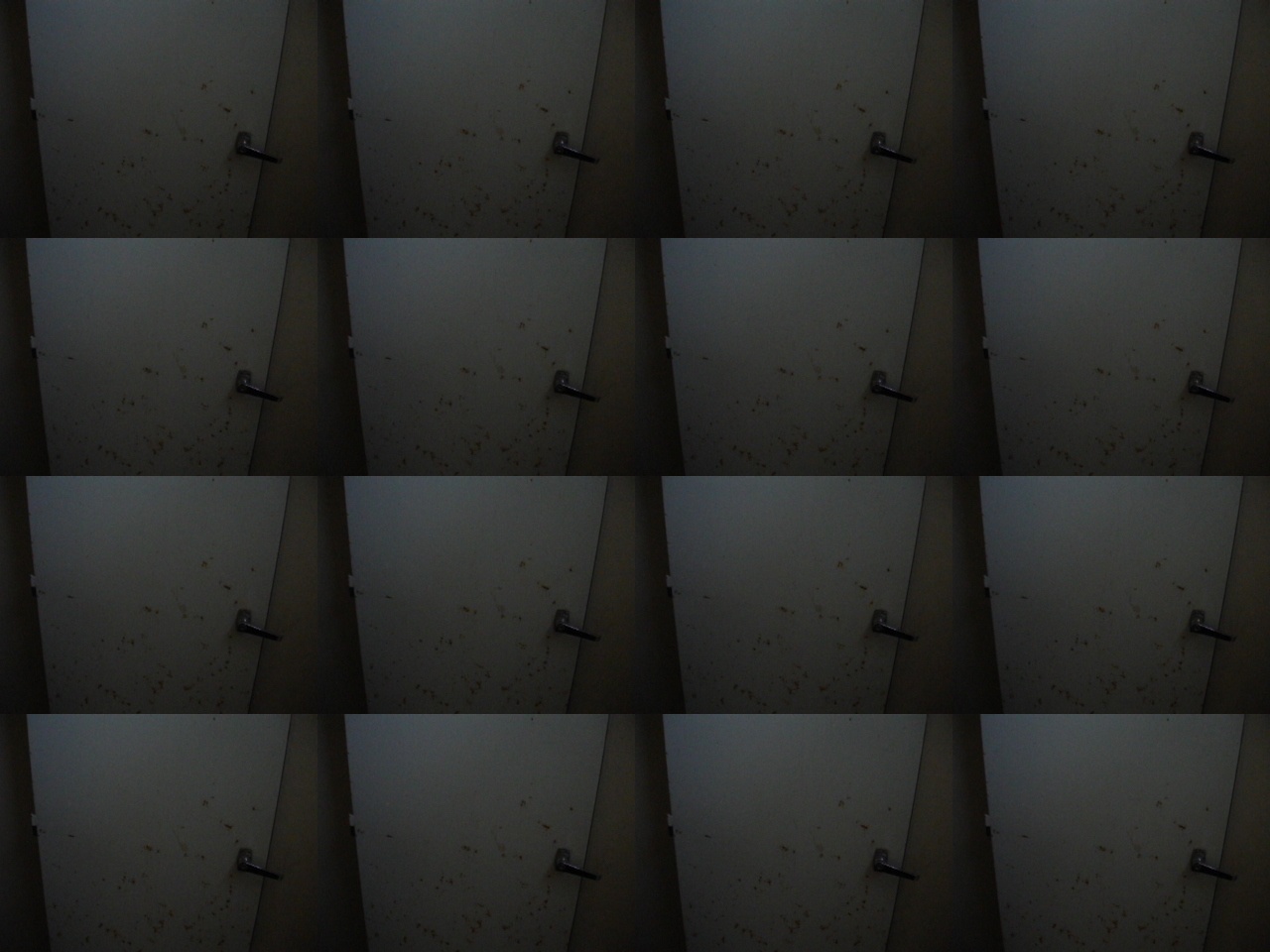 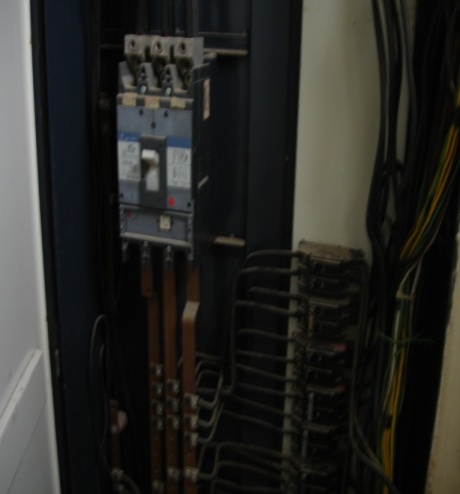 NEC Art. 230.70 literal a) numeral 2 y Art. 408.5, NEC Art. 110.27 literal b) y c), NOM Art. 374.9 literal c.
Diagrama Unifilar a nivel de 3.18 kV a 0.24/0.12 kV
Aplicación de la Valorización de Riesgos
Normas consideradas para el Check List
Las normas del National Electric Code  (NEC 2002), Norma Oficial Mexicana (NOM 001-2005), Instrucción Técnica Complementaria (MIE – RAT 14), Reglamento Técnico de Instalaciones Eléctricas (RETIE 5ta actualización 2008), NTP399.010 (Norma Técnica Peruana)
Lista de chequeo (Check List)
Resumen del Check List
Es de recordar que una instalación segura debe cumplir con el 100% de las normas y una instalación segura y aceptable debe cumplir más del 80% de las normas, todos los valores menores al 50% son considerados como críticos.
Metodología de Valorización Fine
Permite establecer prioridades entre las distintas situaciones de riesgo en función del peligro causado.
Cálculo de la Gravedad del Riesgo
GR = P*E*C
Valorización de los Riesgos
Pórtico de 13,8 kV
Área Técnica
Bodega de Transformadores
Área Técnica
Área Recaudaciones
Área Contabilidad y Planificación
Resumen del Nivel de Riesgo
Cálculo de la Corriente de Cortocircuito – Método Punto a  Punto
Determinamos la carga total en amperes del transformador con la siguiente fórmula:
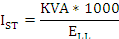 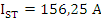 Se determina el factor multiplicador de impedancias transformador:
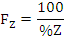 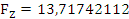 Determinamos factor multiplicador de corriente de cortocircuito
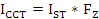 ICCT = 2143, 347051 A
Determinamos el factor  multiplicador de falla FCC1 de fase a tierra:
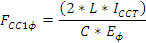 FCC1 = 0,001952273
Se procede a encontrar el multiplicador  M para hallar la corriente de cortocircuito en el punto de falla:
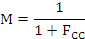 M = 0,998051531
Se calcula la corriente de cortocircuito en el punto de falla:
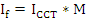 If = 2139,170806 A
Tensión de paso tolerable
Tensión de contacto tolerable
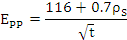 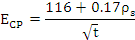 Tensión de contacto en caso de falla
Tensión de paso en caso de falla
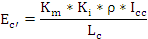 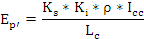 Controles y Medidas para minimización de Riesgos
Diseño de puesta a tierra
La puesta a tierra es una de las principales defensas ante choques  eléctricos accidentales y sobre voltajes inesperados en un sistema eléctrico.
Diseño inicial de la malla
Rediseño de la malla
Símbolos eléctricos y señalización de seguridad
Transmiten mensajes de prevención, prohibición o información en forma clara, precisa y de fácil entendimiento para todos, en una zona en la que se ejecutan trabajos eléctricos o en zonas de operación de maquinas, equipos o instalaciones que entrañen un peligro potencial
Señalización de advertencia
Señalización de prohibición
Señalización de obligación
Mapas de Riesgo
Básicamente es la descripción gráfica de la presencia de los factores de riesgo en las instalaciones de una empresa, mediante simbología previamente definida.
Cuarto de Transformadores
Área Técnica
Área Recaudaciones
Área Contabilidad y Planificación
Interruptor Diferencial
Su sistema de protección  consiste en el corte automático de la instalación en un tiempo lo más corto posible, a partir del momento en que aparece una tensión peligrosa entre la masa y un punto de tierra
GRACIAS